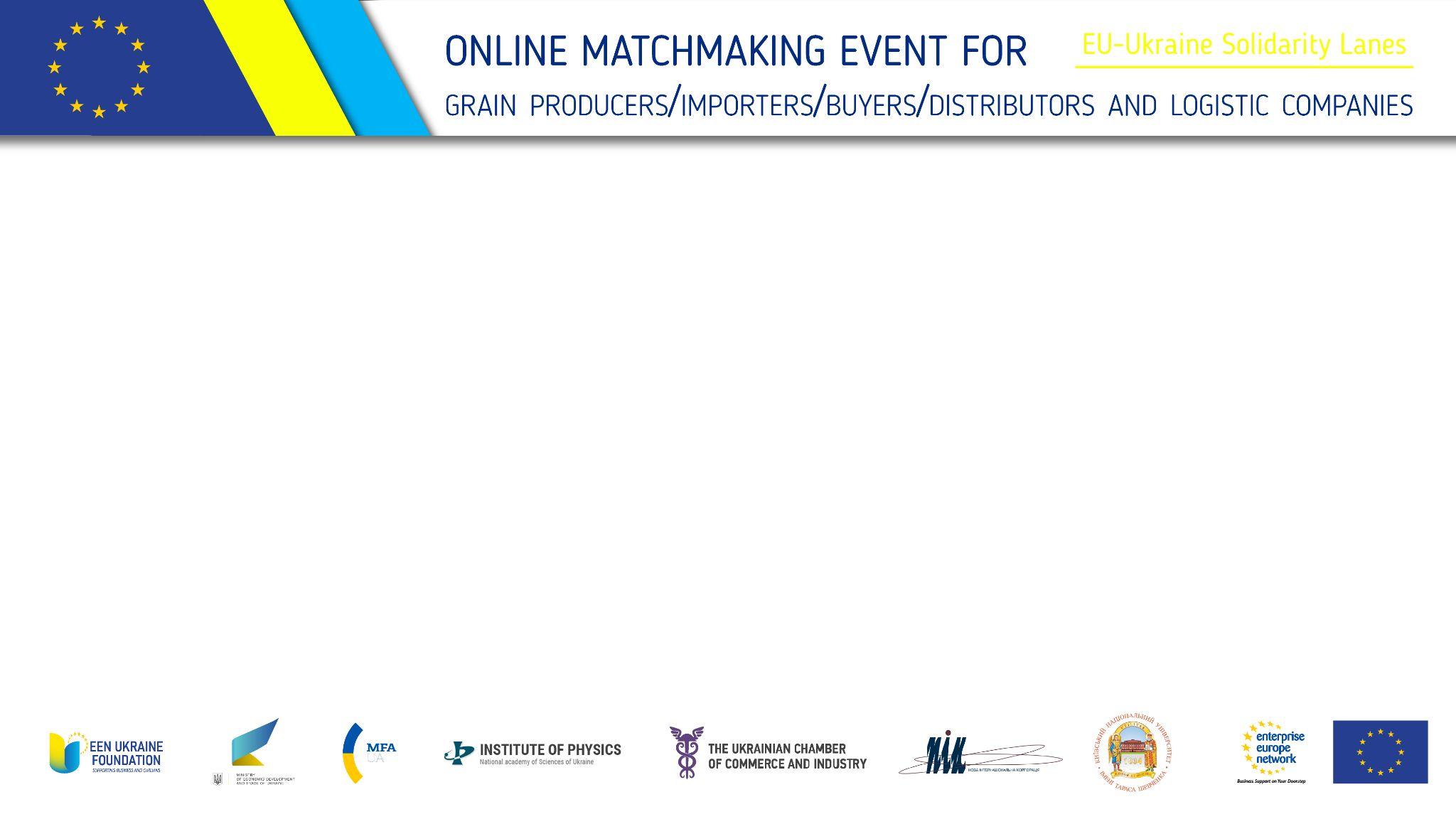 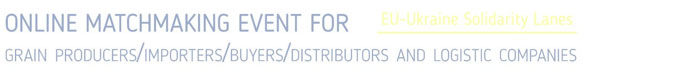 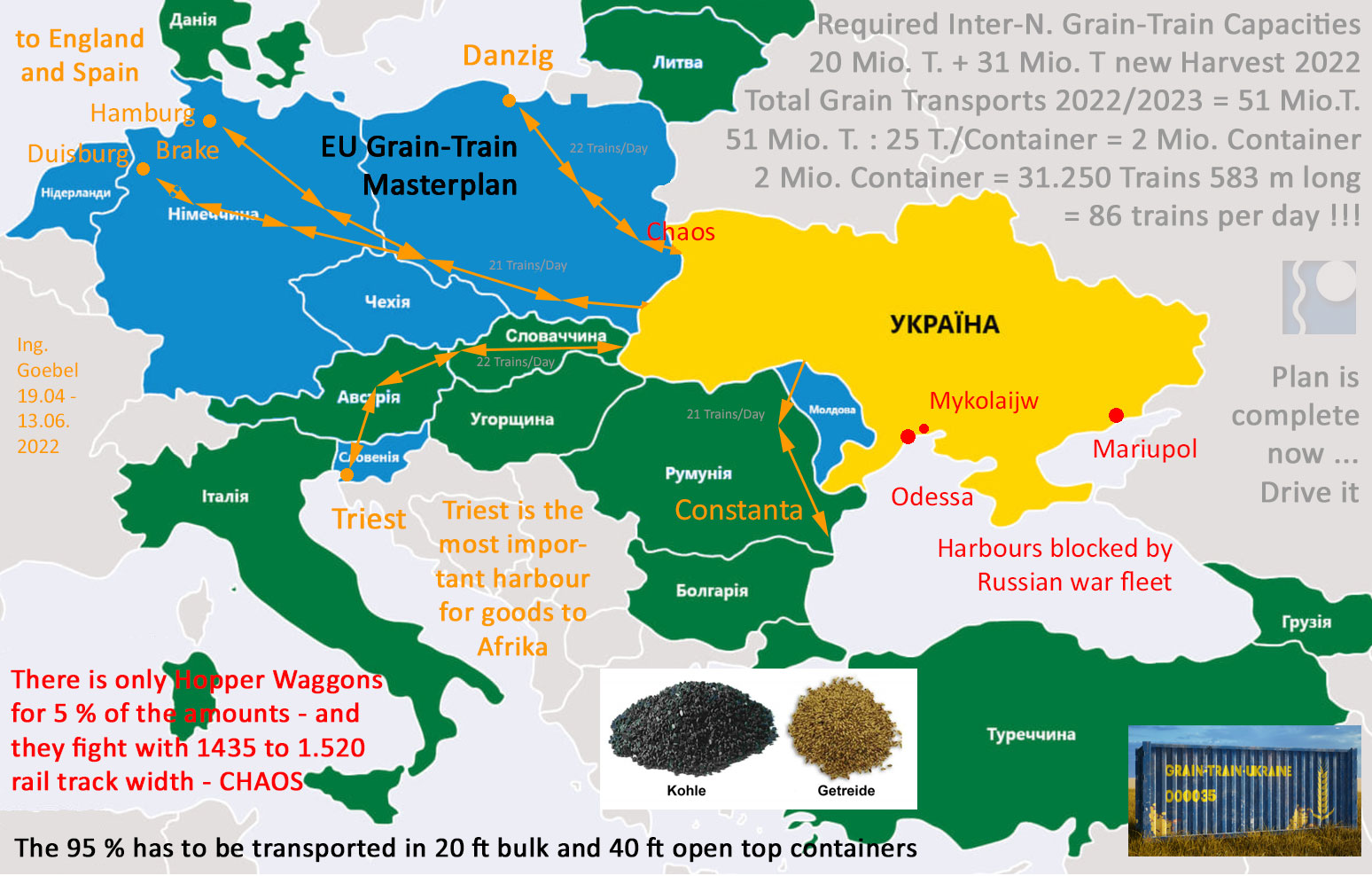 „Grain-Trains-Ukraine“

within 

„EU Solidarity Lanes“


General Logistic Plan
Ing. Goebel DE and
Ing. Gorunenko UA
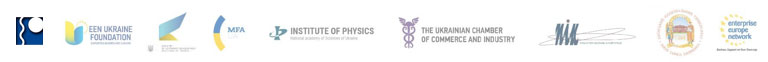 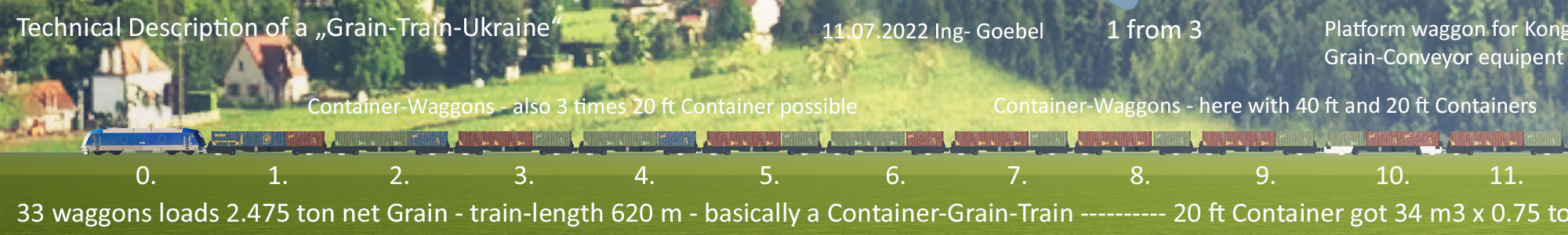 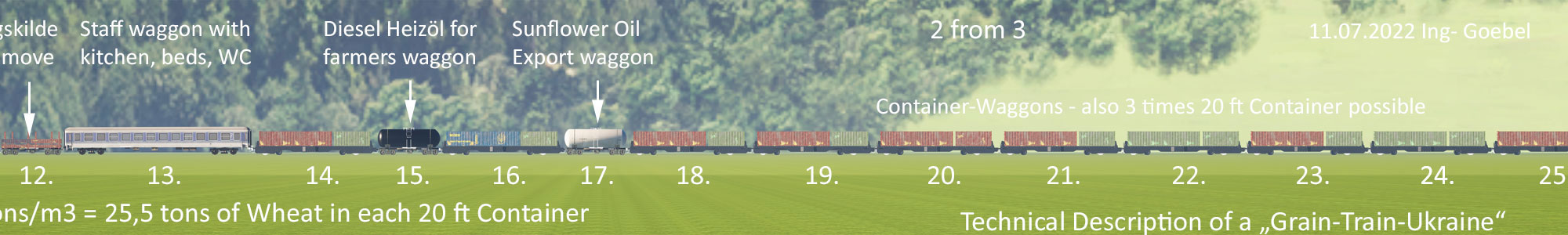 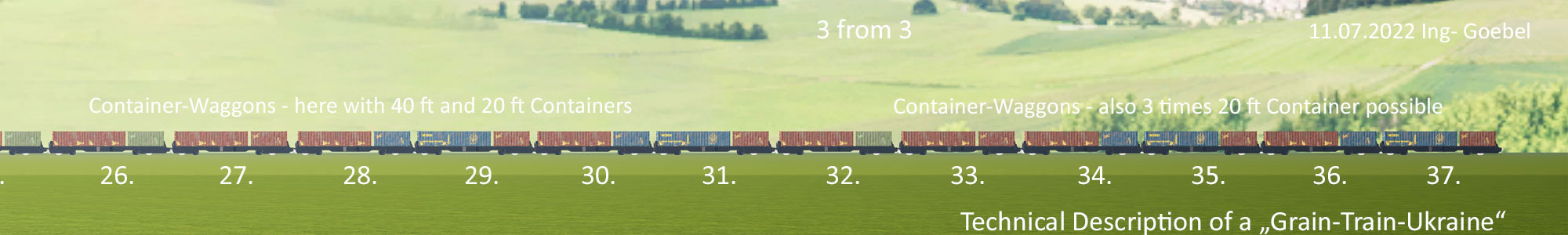 The 4 to 6 Country-Grain-Lanes within Grain-Trains-Ukraine Plan
>>> Train-Transport of Grain from Ukraine via Poland-Ukraine border-area to :

Danzig Harbour in Poland - (already working, but too long travel-time)
Hamburg Harbour in Germany via Poland
Bremen Harbour in Germany via Poland
Triest Harbour in Italy via Slovakia, Austria, Slovenia
Constanta Harbour in Romania - (already working ! but limited volume)
Muuga Harbour in Estonia via Poland, Lithuania, Latvia

>>> And back to Poland-Ukraine border area with Coal and Building Materials
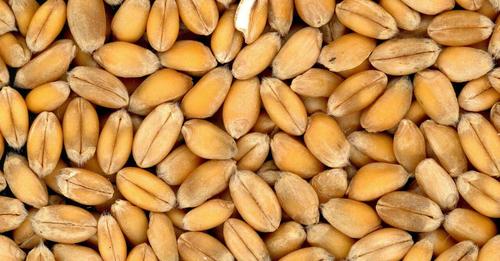 As there is NOT much free Grain-Hopper-Waggons in EU The transports have to take place in BULK CONTAINERS :
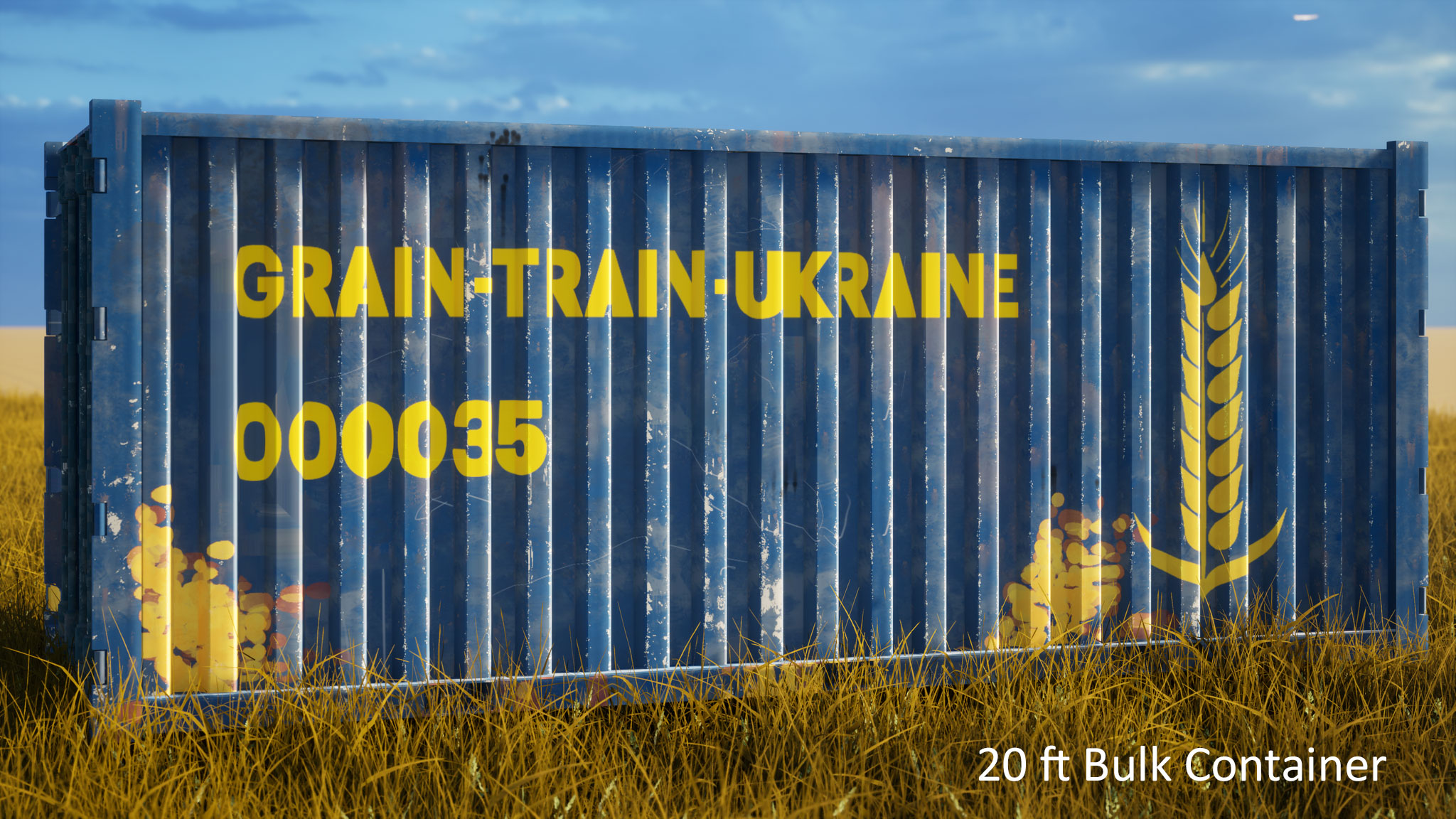 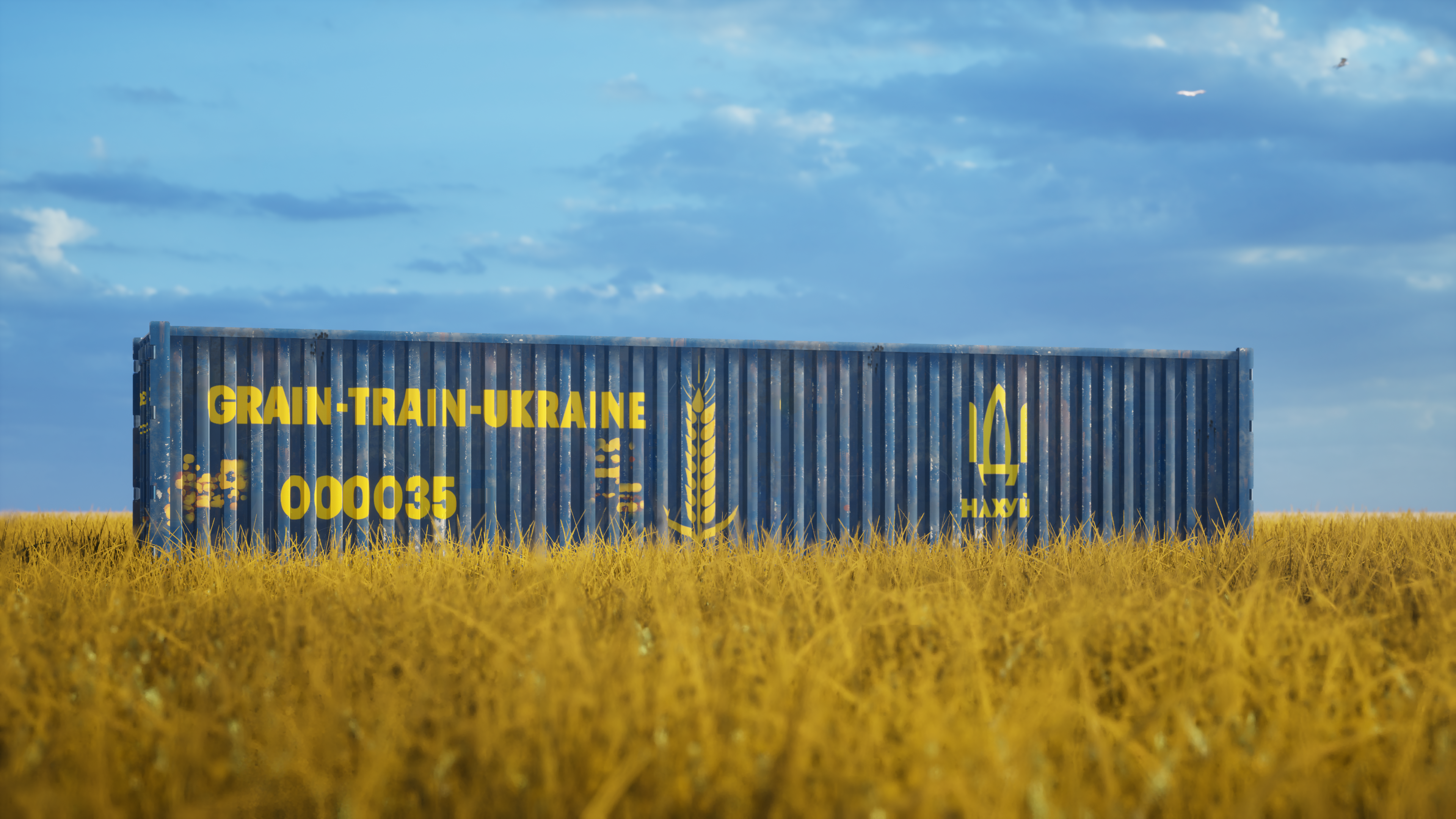 useful Container types

20 ft Bulk Container

40 ft Bulk Container

40 ft Open Top 
Containers 
with PVC or Hardtop

Containers mostly new
Deloading 1.520 Hoppers and Loading 1.435 Containers
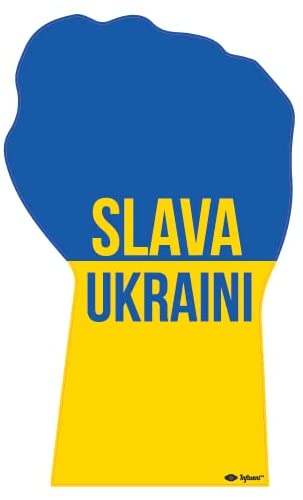 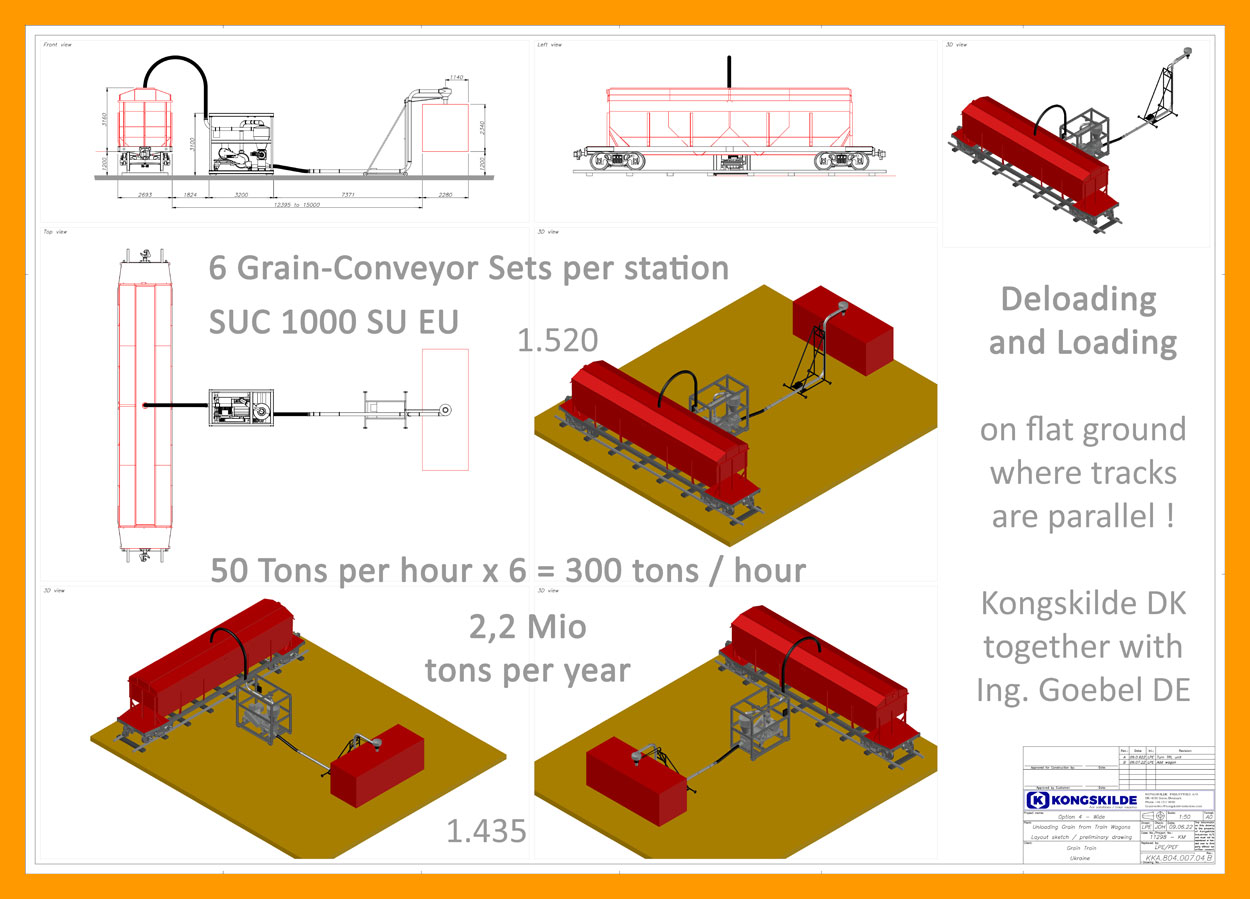 Problems in re-locating a 51 Mio. tons Grain-Market fromOdessa Harbour to other Harbours EU by land-transport :
- Railway-Companies in Poland and Germany are : „STIFF-MONOPOLISTS“
  Unflexible, expensive. - It needs political pressure to make them work !

- EU does not want to pay 3 Mio. EUR for SUPRA-NATIONAL TASK buying
   the Deloading-Loading equipment from Kongskilde Denmark - URGENT

- Agri-Companies, Grain-Traiders and Farmers are afraid to deal with these
  unflexible EU Railway-Companies. no UA language, no service, high prices

- It needs changes, political pressure and Container invest for AMOUNTS
This is how the urgently required Grain-Conveyors look like
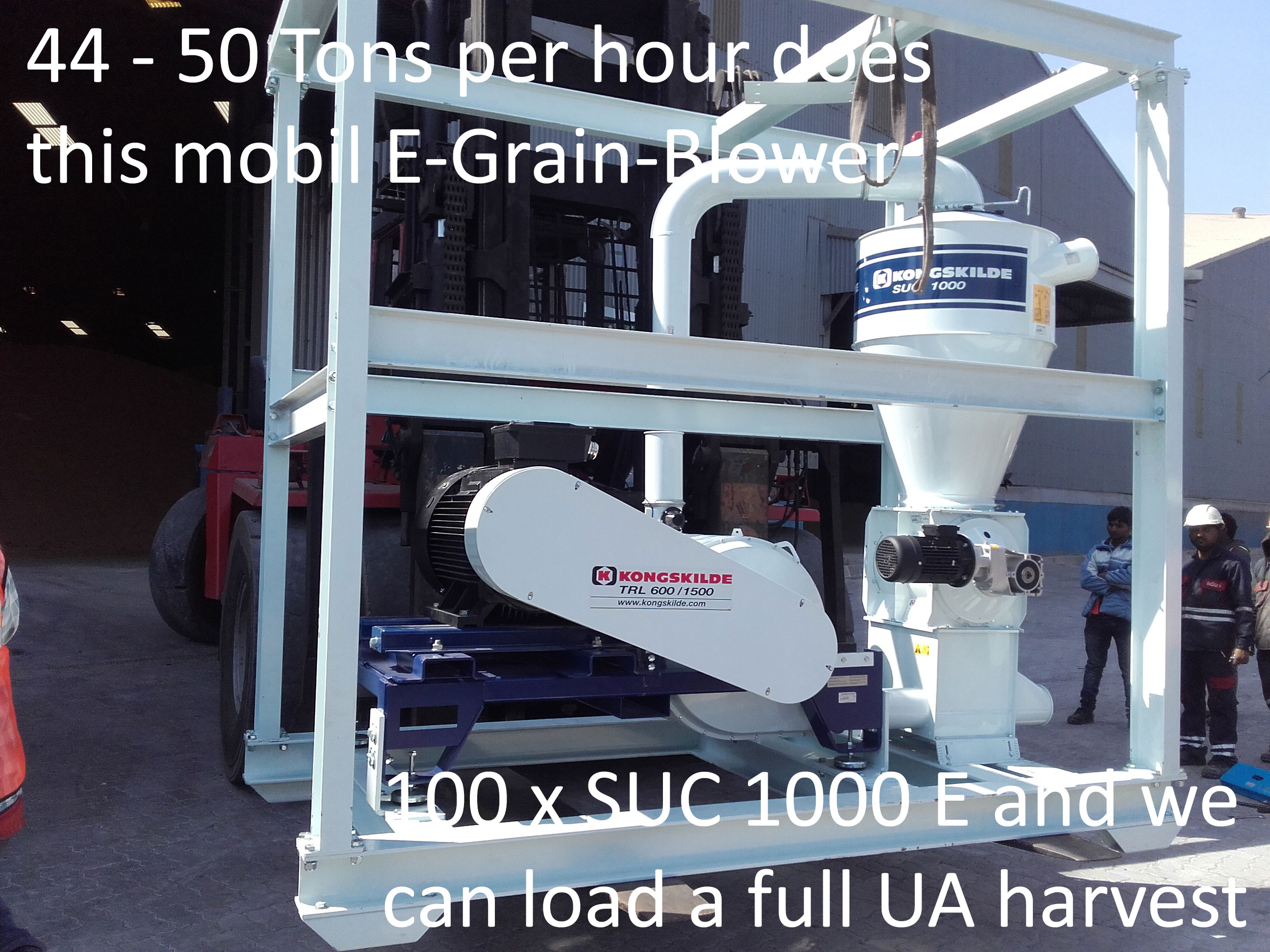 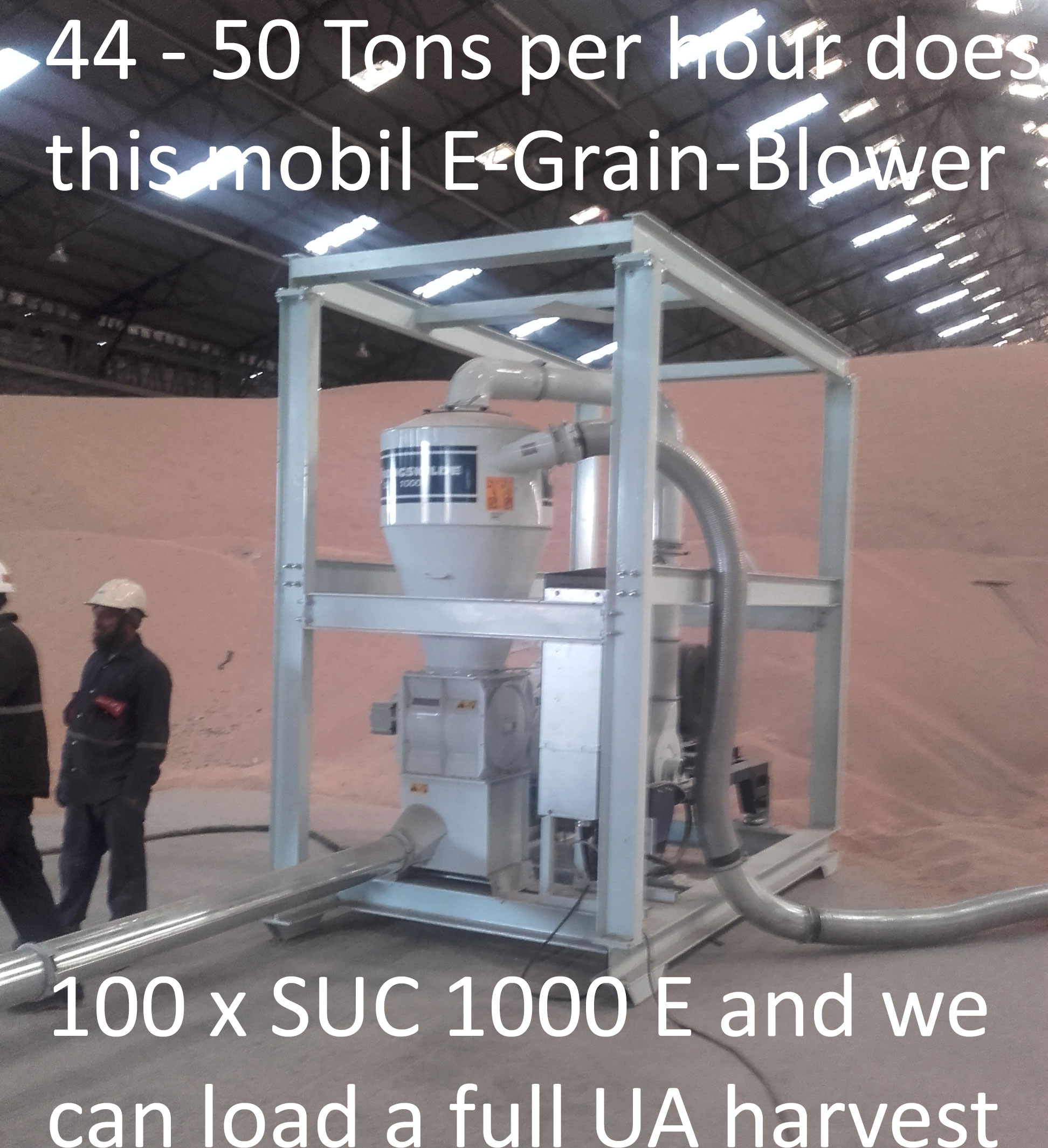 This is how BULK Containers look like : (3.000 – 5.000 €)
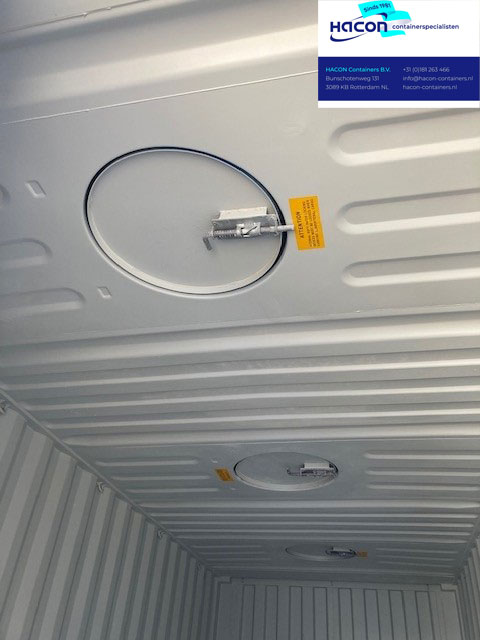 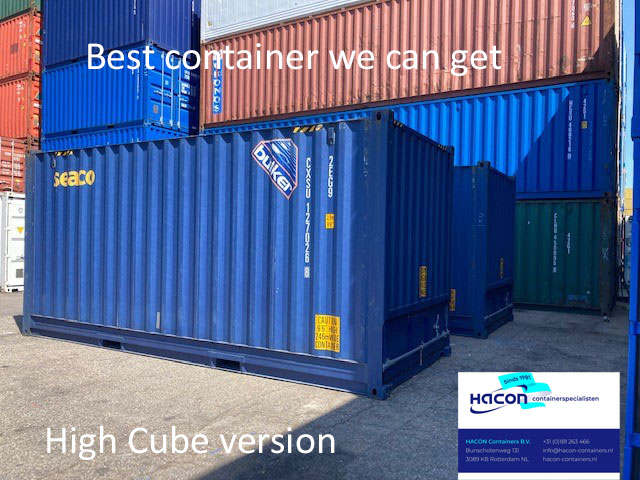 This is how BULK Containers look like : (3.000 – 5.000 €)
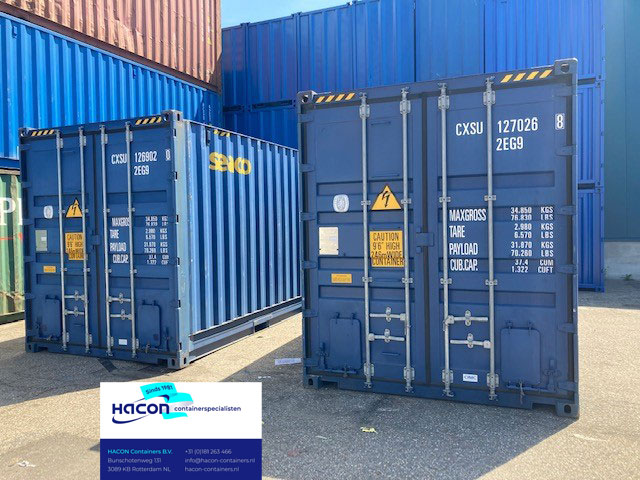 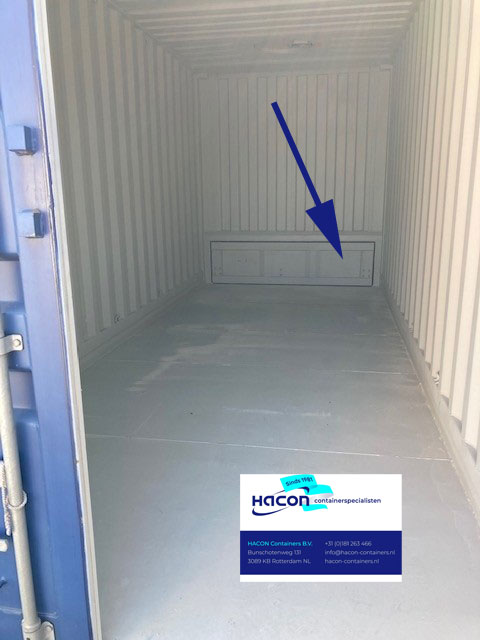 What makes the Grain-Trains-Ukraine Plan competitive :
Containers (4.000 EUR) can replace Grain-Hopper Waggons (170.000 EUR)
All Grain-Hoppers-Waggons in EU are already fully booked for EU harvest

We start De-Loading Hoppers 1.520 mm and pump into Containers 1.435 mm

„Grain-Trains-Ukraine“ carry 1.790 tons Grain net – are 600 m long – 120 km/h

We continue working with more and more Containers deep into Ukraine – they
will reach : farms, fields and coal power stations – UA farmers fill in the Grain !!

Easy 5 min Container-Change from 1.520 to 1.435 >>> Huge Transport Amounts
Delivery without repacking to cities in Africa for UN and GIZ Germany clients
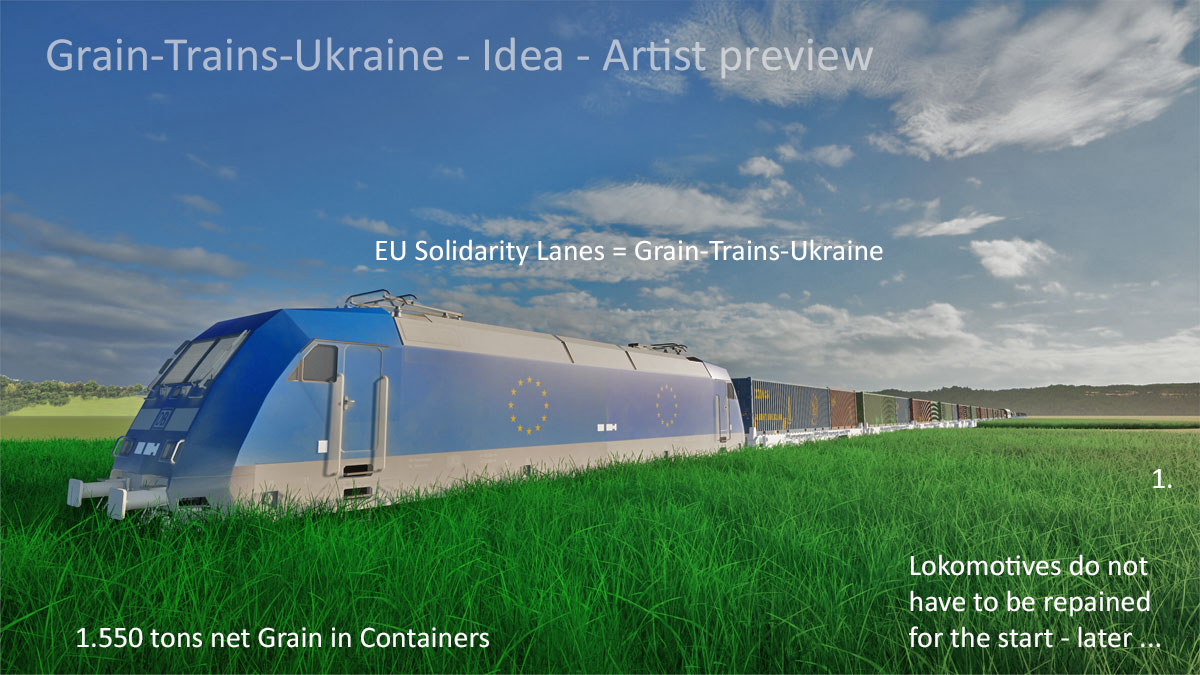 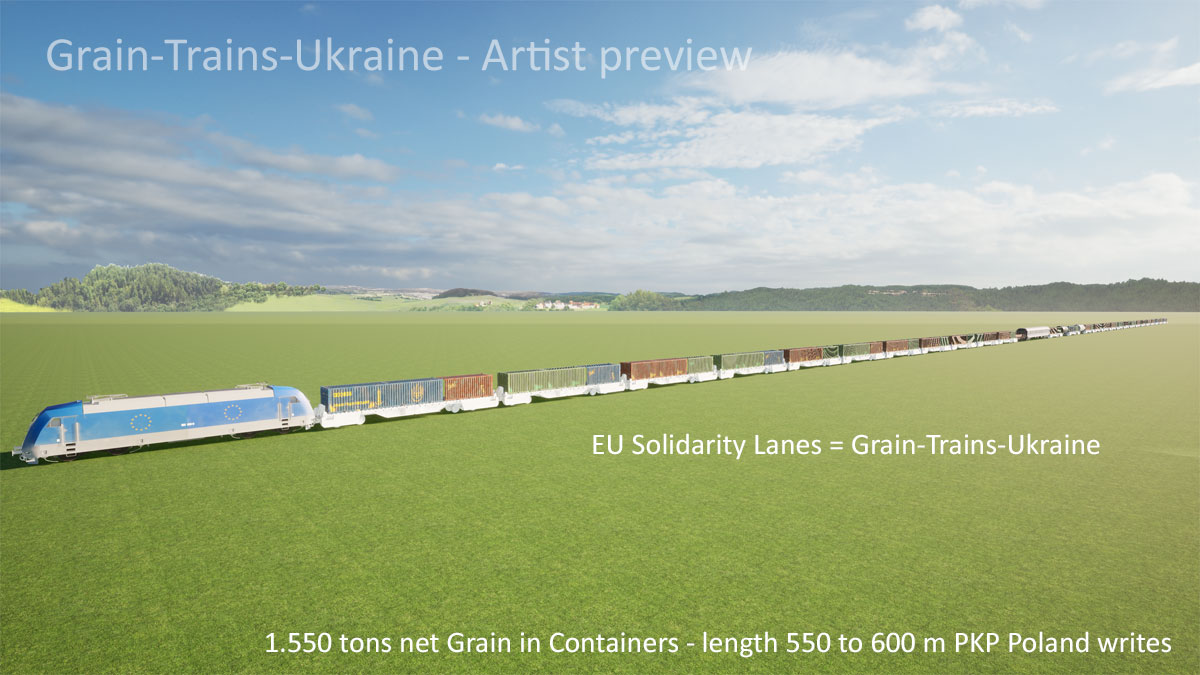 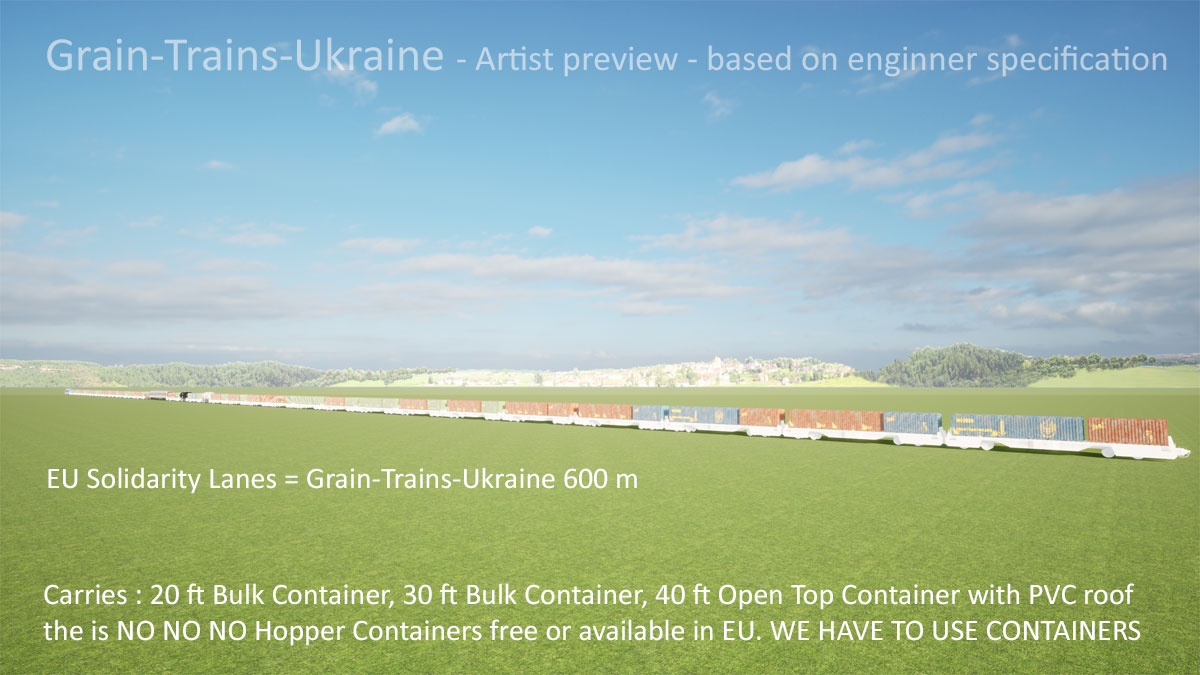 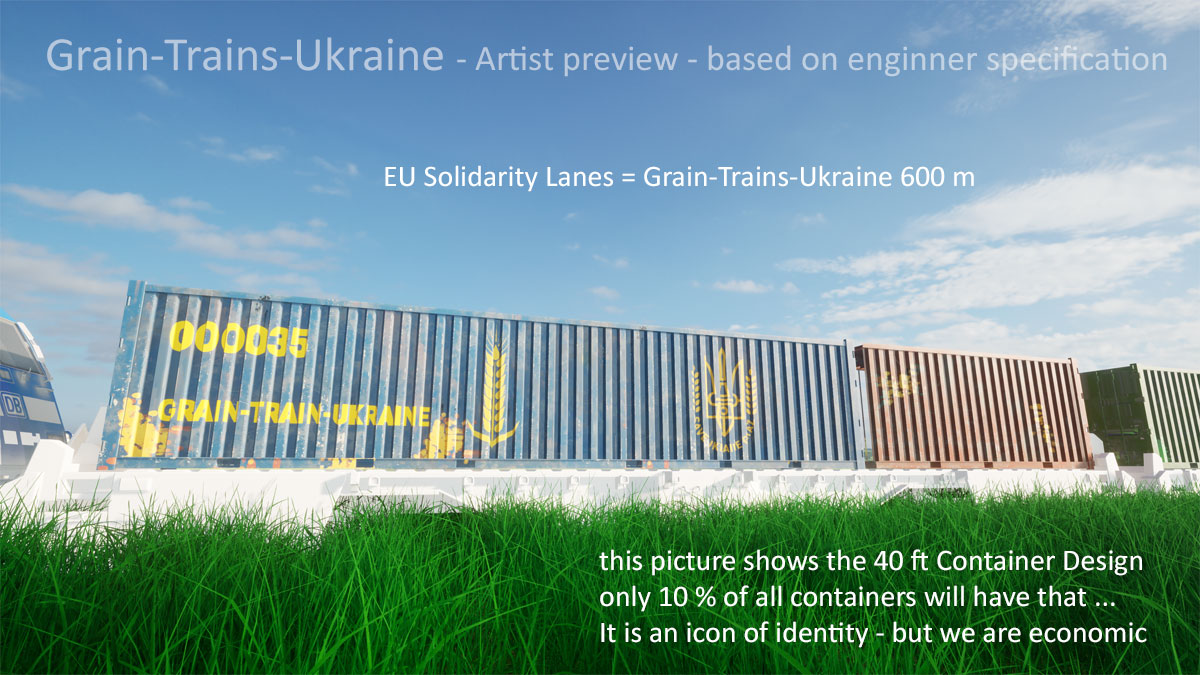 What does „Grain-Train-Ukraine“ offer to UA Farmers :
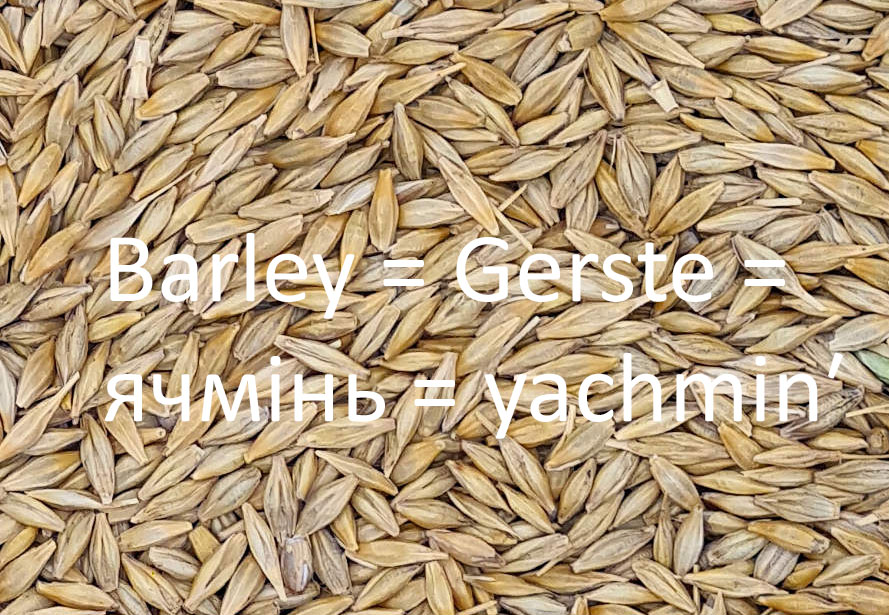 UA Farmers get as long as needed market-access to EU Harbours

UA farmers can deliver : Wheat, Rye, Corn, Barley and Sunflower Oil

UA farmers get : Diesel / Heizöl at affordable price from all Grain-Trains

UA coal power plants get cruched coal in waggons – uncruched in Containers

All prices are „political public table prices“ – that are slowly changed monthly

It seems to be possible to transport a complete UA 30 Mio. ton harvest / year
What is required to make Grain-Trains-Ukraine work well
FOLLOW THE PLAN – hello EU, hello DE, hello PL, hello EU countries – hello UA

EU CAB Valean buys Kongskilde Grain-Blower machines – supra-national-task

UA chamber of commerce, and Farmers and Agri-Companies ASK for „Grain-
      Trains Ukraine – speak with UA Goverment – speak with EU and Germany and
      the other involved EU countries


All Government owned Railway-Companies make a EUR / Container price
      for the 4 – 6 lanes - that includes all fees and deloading-loading near border
      Containers always stay on the waggons – no deloading –loading within EU
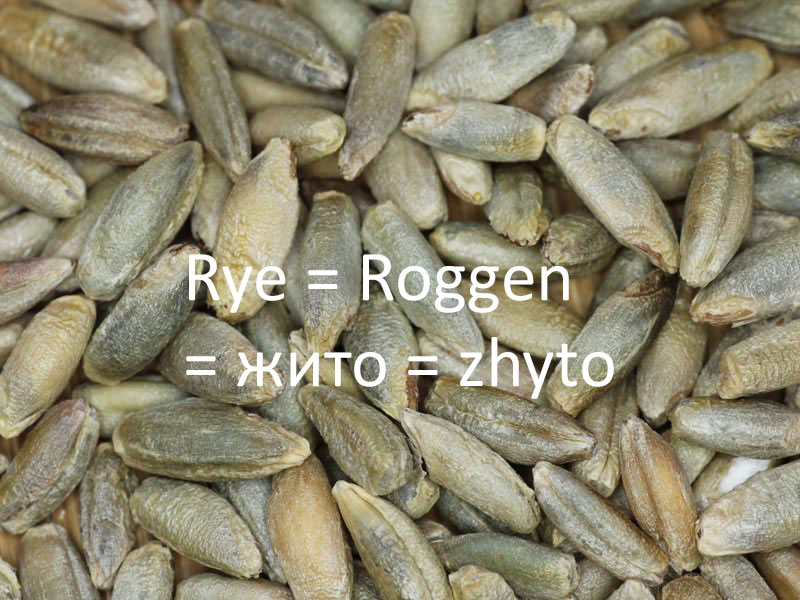 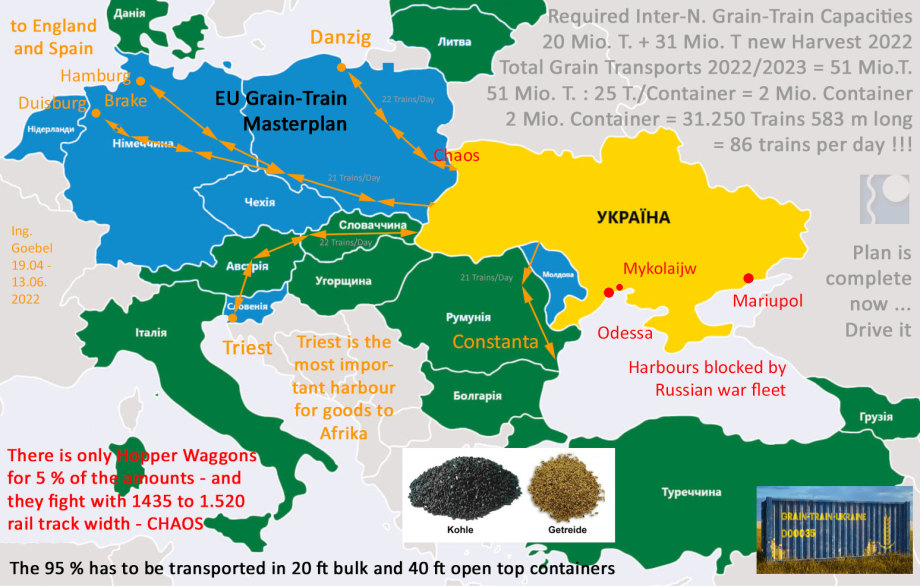 How to reach „Grain-Trains-Ukraine Plan Information“Information is always live – use „search“ to find yours
Thanks for your attention to read / listen to the Plan

https://www.ing-goebel.de/grain-trains-rolling-01/

https://www.ing-goebel.de/grain-train-ukraine-pshenychnyy-poizd/


info@ing-goebel.com – Volker Goebel Ing. DE / Vitalii Gorunenko Ing. UA

We work closest with EU, BMDV, BMEL, BMZ, PKP, DB Cargo AG
and all participants of Grain-Market – we balance all interests …
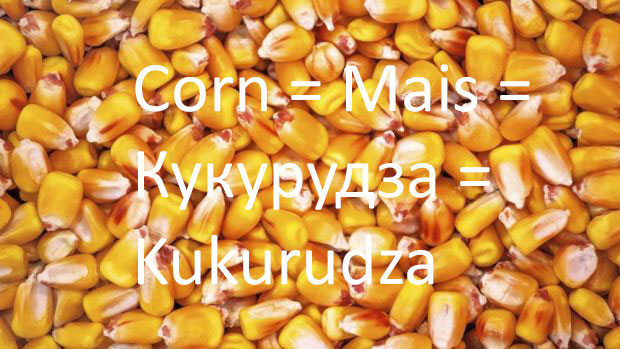 Start-Financing / Investment to get Grain-Trains-Started :
we need to buy 4.000 Bulk Containers – collect in EU countries – foreign ministers

Germany BMDV talked about 23 Mio. €  ! for „neue Behälter“ – „new containers“
Romania does good work - needs 40 Mio. € to overwork old existing 1.520  tracks
EU – please order and pay the Grain-Blowers – they have 2 month delivery time !!

G7 did a 4,5 Mio. EUR program for food security – we need 0,5 % from that – with
225 Mio. EUR on account, we can buy all it needs : Containers, Train-Capacities,
Deloding-Loading equipment, staff – and we can start BUYING Grain – we also
have to pay the Grain-Buyers and inspections in the Border-Area Poland/Ukraine

BUT – it will always be a fair market – we do build up private Grain-Trading and
pay back the Start-Investment – Grain-Trading and Transport is an Economy …
Have a nice day and be successful – do no loose hope …
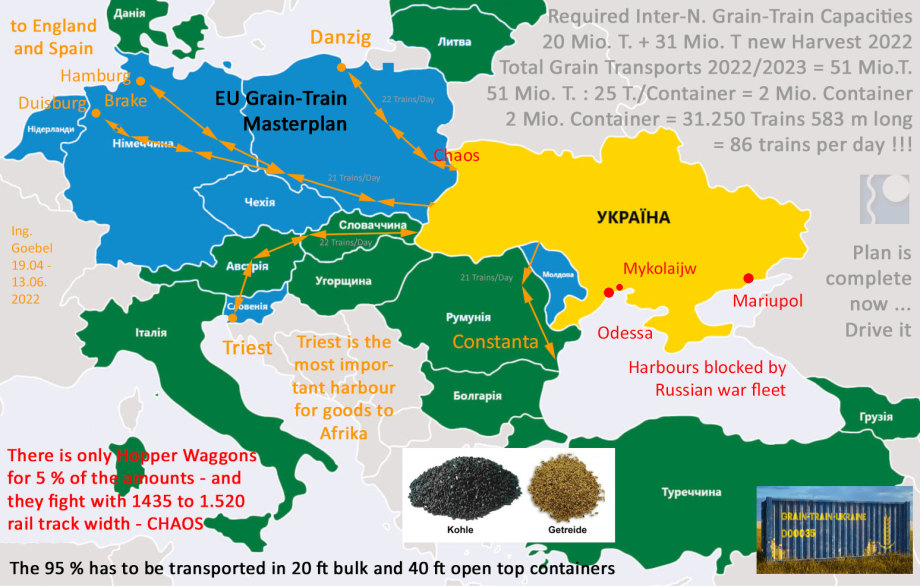 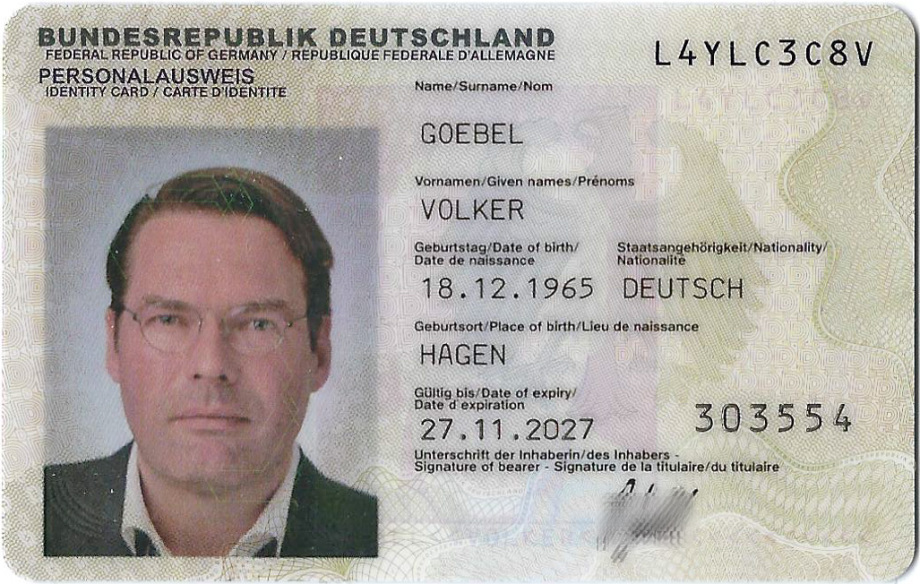 Kanzler Scholz

Minister Özdemir
Ministerin Schulze

Ministerin Baerbock

BMDV Theurer MdB
Grain-Train-Ukraine – see the train rolling - .gif
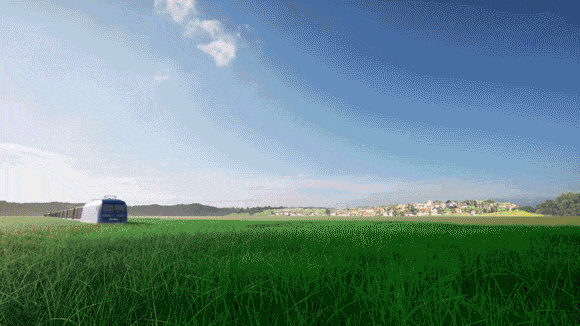